Créer des traces écrites numériquesdans les cahiers
L’expérimentation
Les élèves créent des pastilles vidéo avec des tablettes 

	Ces vidéos auront pour but :
	De visualiser une expérience
	D’expliciter une démarche
L’expérimentation
Ils se filment
Ils créent un tag qui sera collé dans les cahiers
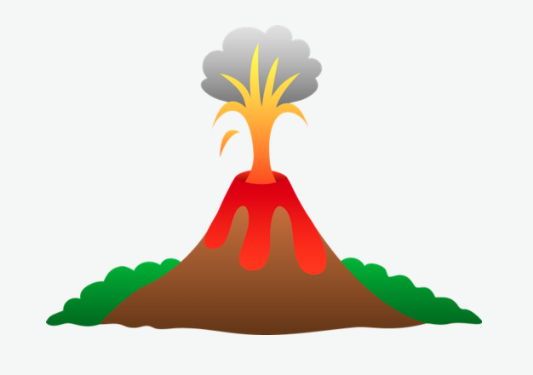 L’expérimentation
Ils flashent ensuite le code pour avoir accès à la ressource complémentaire aux traces écrites dans le cahier
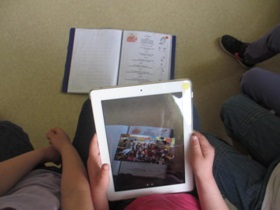 Comment ?
Le logiciel utilisé est Aurasma, disponible gratuitement sur tablette.

	Il permet de photographier un tag et de lui associer une ressource vidéo.
	
	Les données sont stockées sur un serveur dédié.
Comment ?
Quels apprentissages ?
La création de la capsule donne l’occasion d’une reformulation.

	C’est une situation de production orale /écrite
Et au delà ?
Cela permet d’approcher la philosophie de la classe inversée sans diversifier les supports

	L’activité donne envie d’ouvrir les cahiers…
	même aux élèves en difficulté